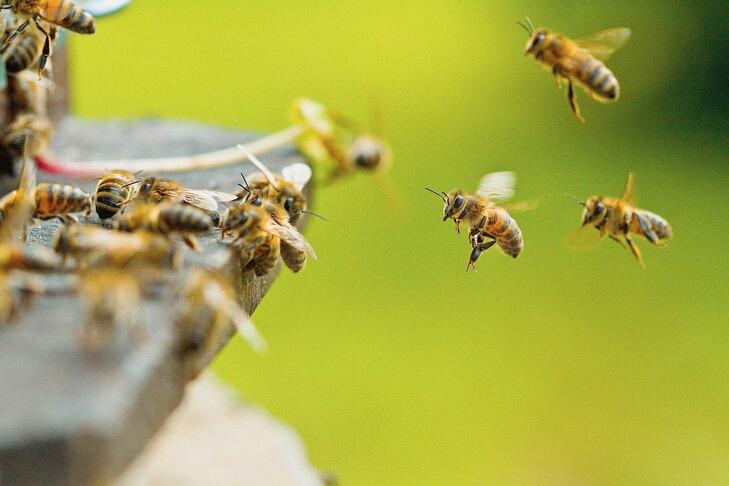 Probiotics in beekeepingApiBioFarma (ABF)from Probiotics Polska
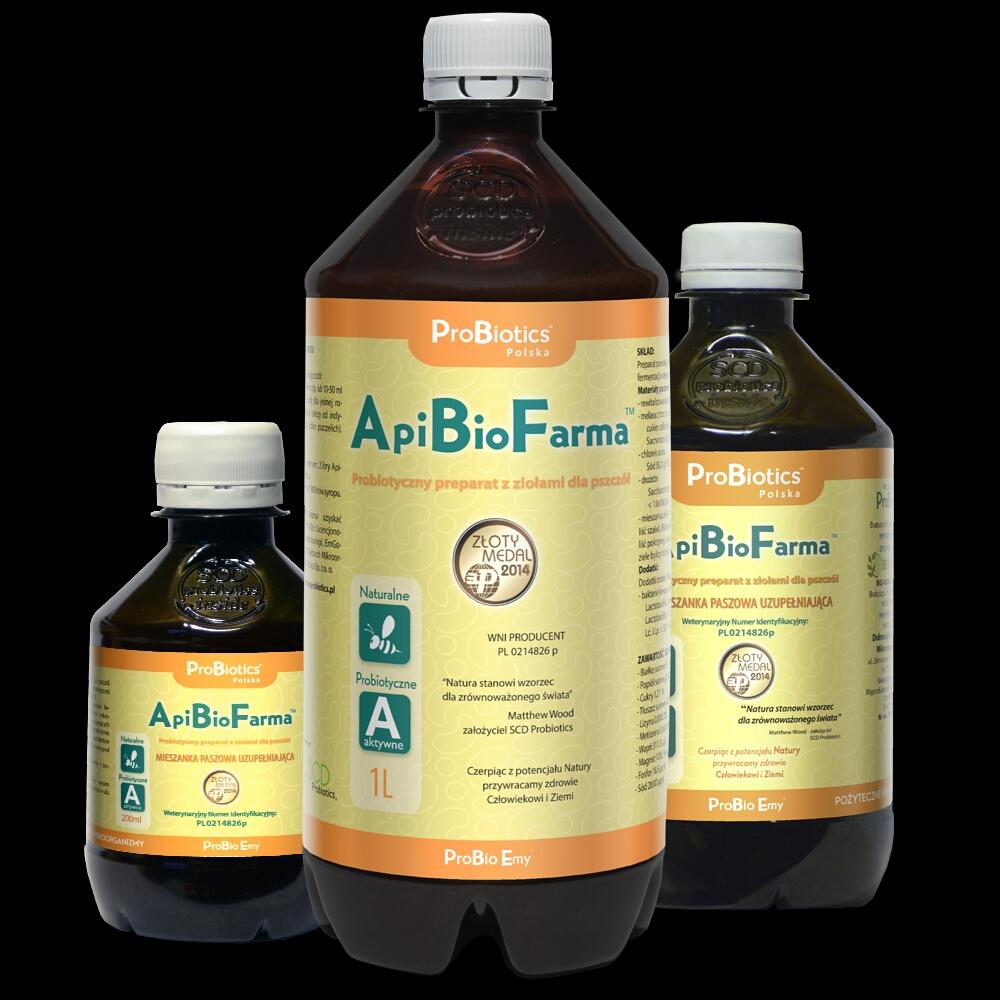 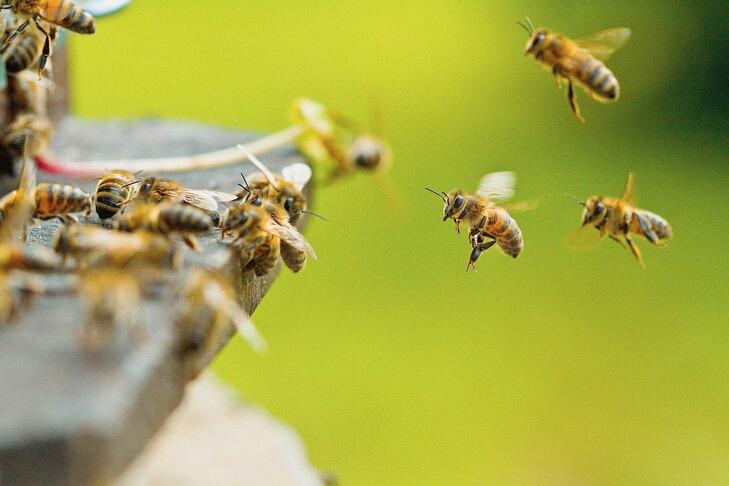 For what ?- hygienizes frames- improves colony’s health- improves bee’s health- bio disinfection of the hive
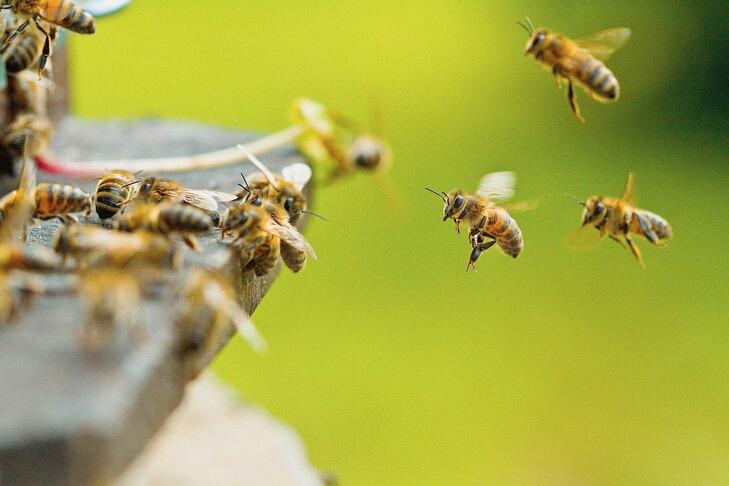 When ?- at the beginning of the season : spring-during summer and the end of summer
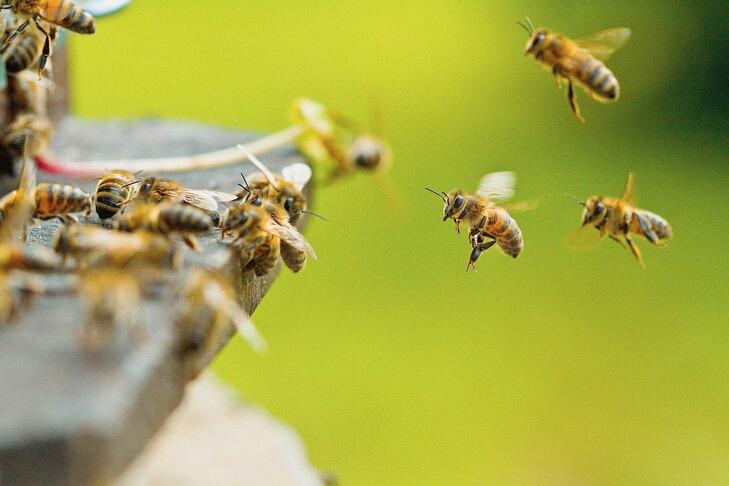 How ?- hygiene of the colonies : spray 100 ml ABF/5l water on frames (for 20 hives)- in the water for the bees: 10 ml ABF for 1,5 l water-in the feeding syrup before winter 100 to 150 ml ABF / hive (1l ABF for 10 hives)
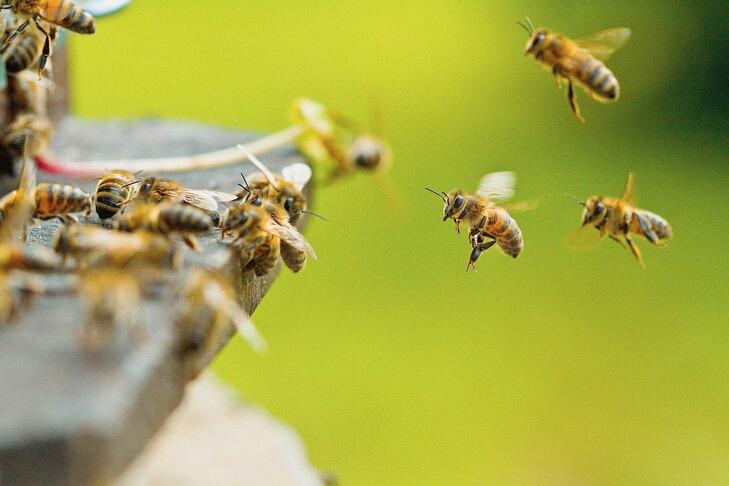 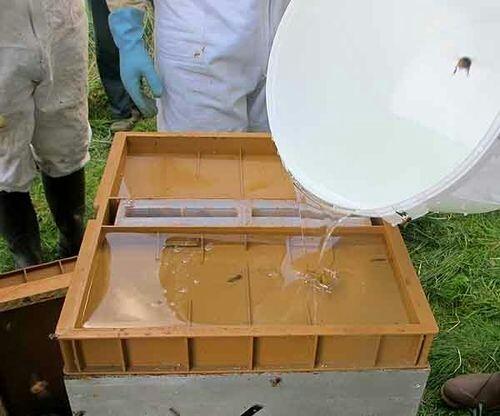 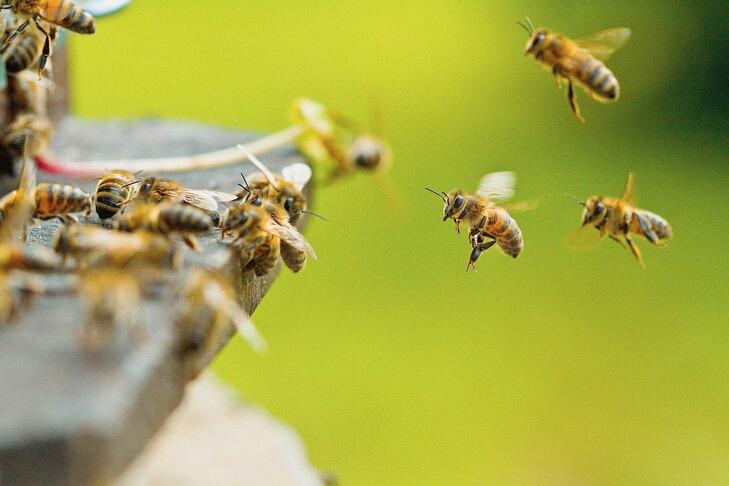 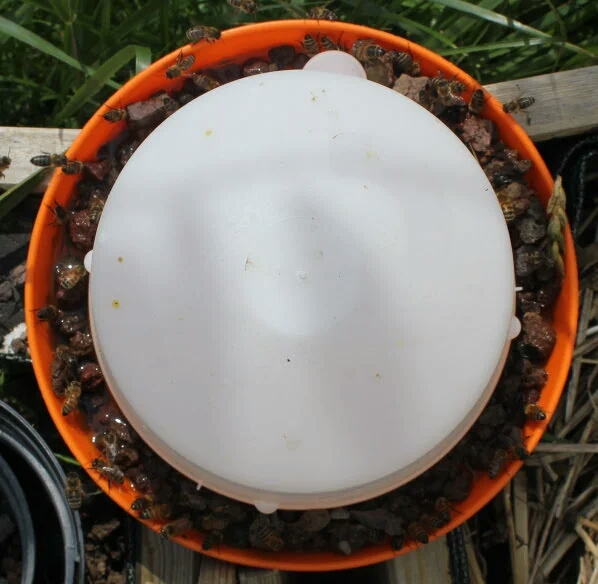 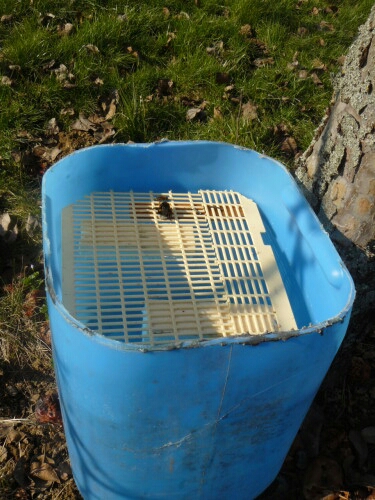 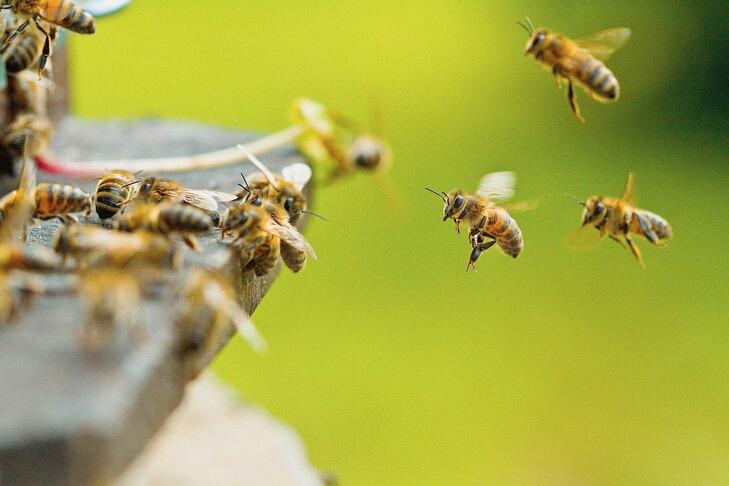 Observed results- colonies are more dynamics- wax construction of the frames is  accelerated-no weak colonies in the season and after winter-no loss of colonies during winter and after winter
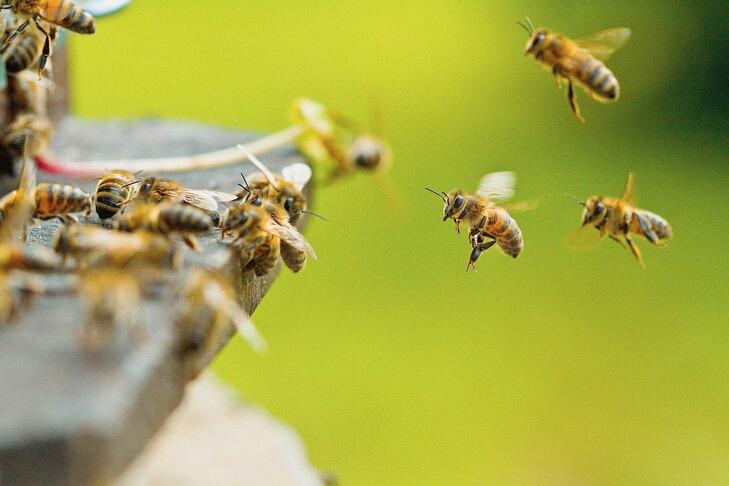 Thank you for the welcoming by the enterprisesThank you for your attention                                            				The Belgian Team